МБОУ СОШ № 29 с углублённым изучением отдельных предметов г. Смоленска
Из «варяг в греки»
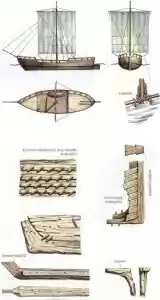 Смоленск
2019
Внимательно слушай –  и всё услышишь.
      Внимательно смотри – 
и всё увидишь.
      Думай – и всё поймёшь.
дороги
Смоленск
водные
Византия
реки
Торговый путь
деньги
славяне
«из варяг в греки»
озёра
ладьи
города
товары
путники
Чёрное море
Тема урока: «Торговый путь «из варяг в греки»
Узнать:
Почему именно через Смоленск проходил важный торговый путь?
Когда зародился великий торговый путь «из варяг в греки» и почему его так назвали?
Откуда он начинался и где заканчивался?
Чем торговали местные и иностранные купцы?
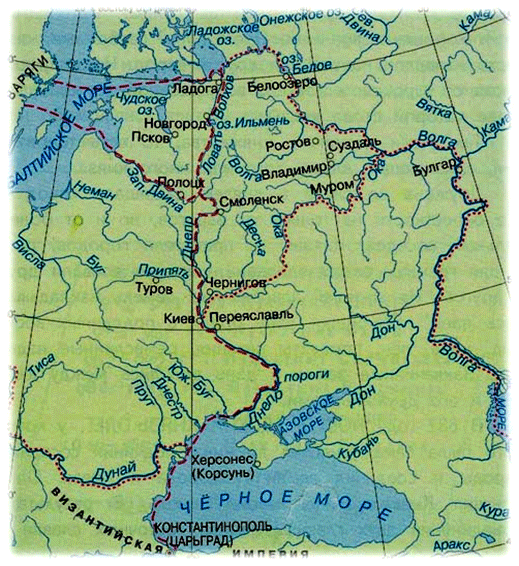 Схема торгового пути «из варяг в греки»
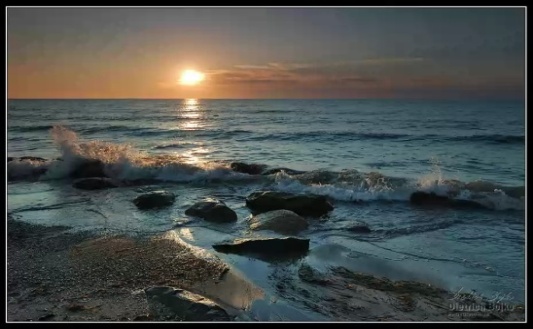 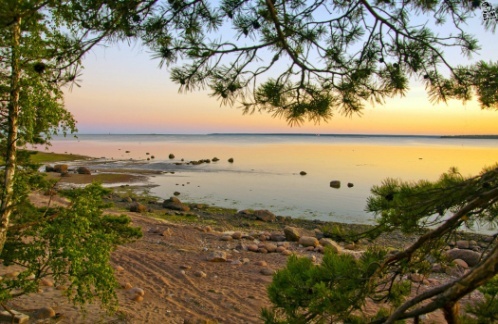 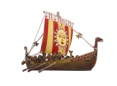 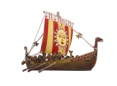 Балтийское (Варяжское) 
море
Финский залив
р. Нева
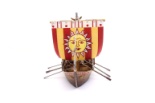 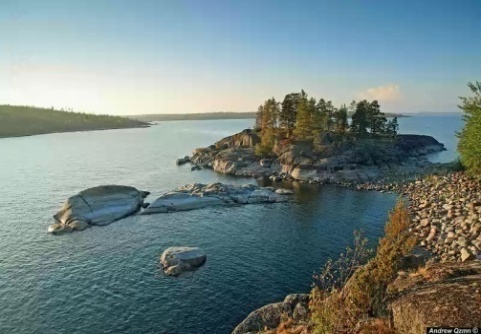 р. Волхов
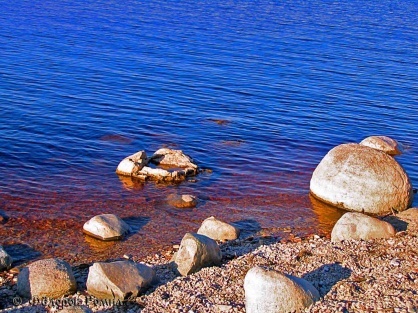 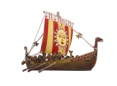 р. Ловать
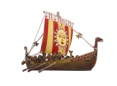 Ладожское озеро
Озеро Ильмень
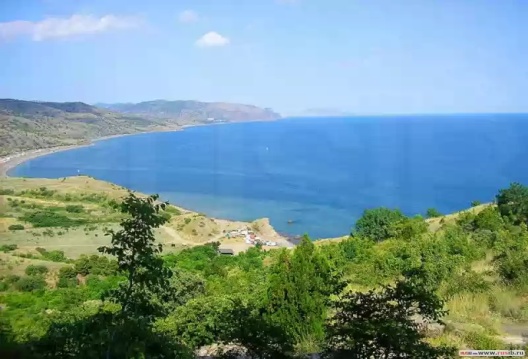 р. Днепр
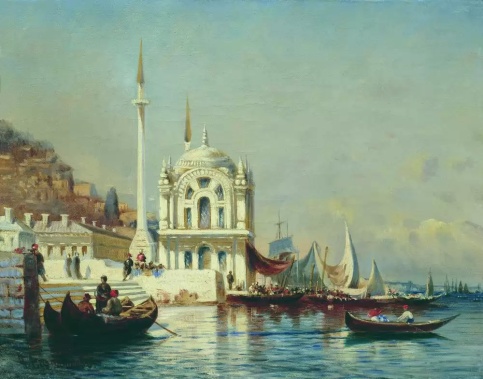 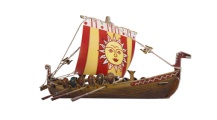 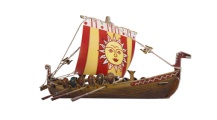 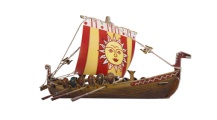 Чёрное море
Византия
Физкультминутка
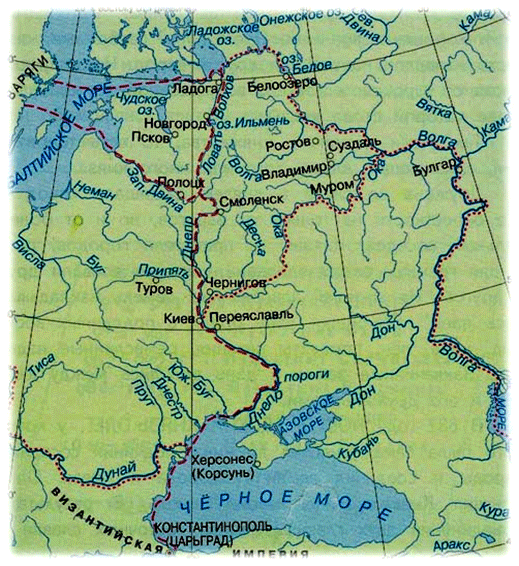 Там, где реки близко подходили друг к другу, путники вытаскивали ладью из воды, волокли её по земле или ставили на деревянные круглые катки и катили до следующей реки. Там лодку спускали на воду и продолжали свой путь.
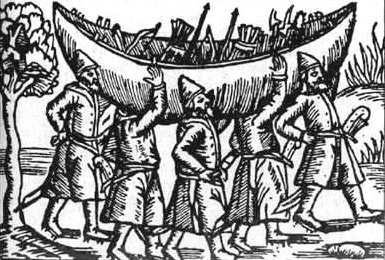 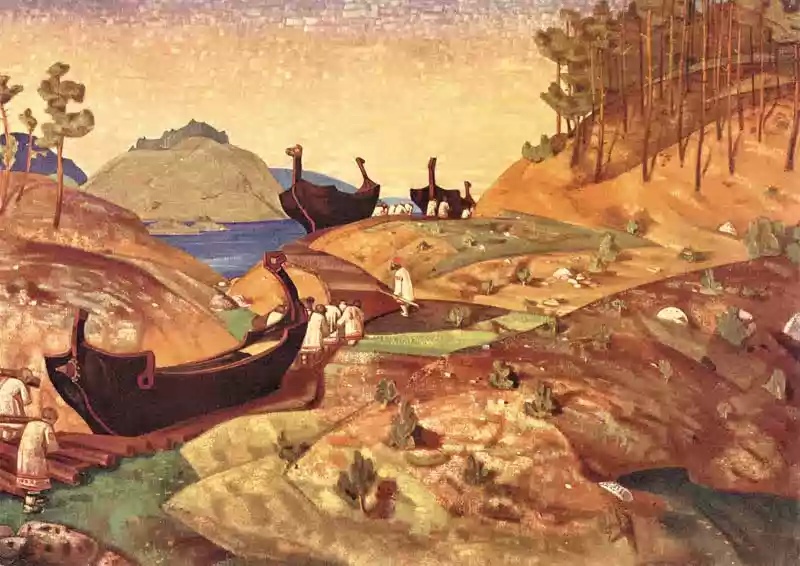 Постепенно освоили этот путь и русские торговцы. Их называли купцами. Главным их занятием была торговля.
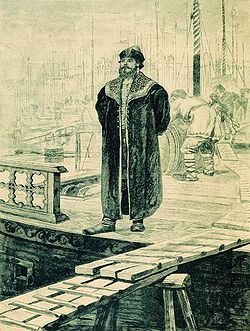 Они приобретали у своих соплеменников меха пушных зверей, мёд, воск, а затем везли всё это на рынки Византии.
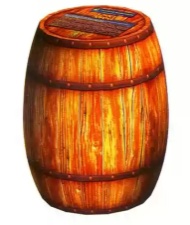 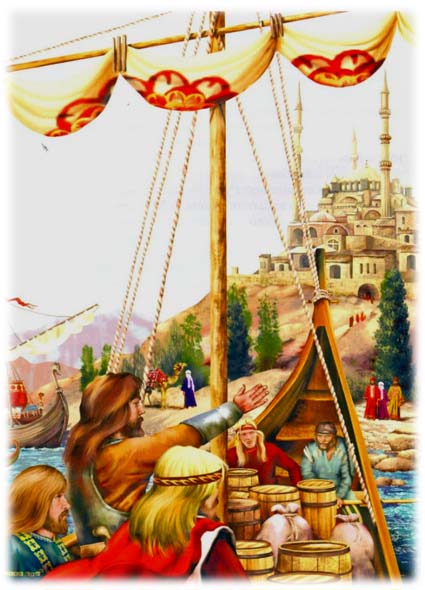 Смола
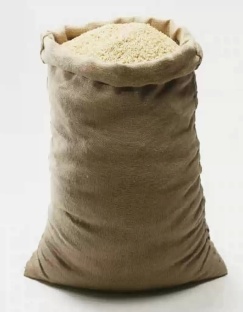 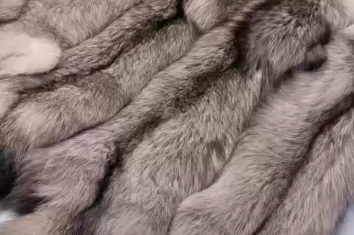 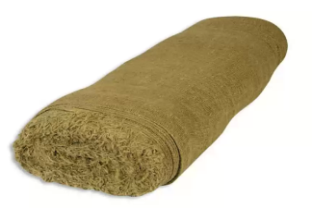 Лён
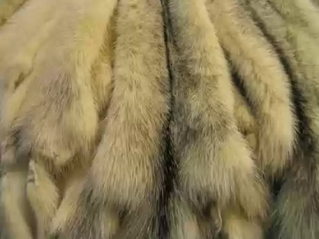 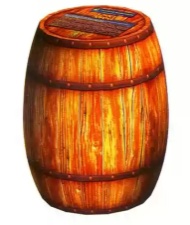 Зерно
Мёд
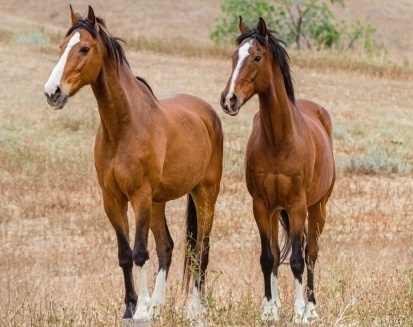 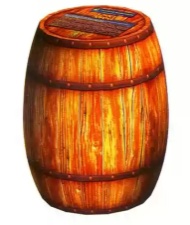 Воск
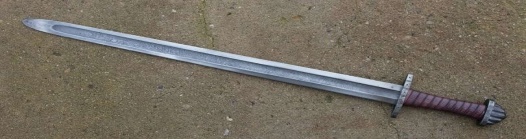 Там купцы меняли свои  товары на золото, шёлковые ткани, вина, дорогое оружие.
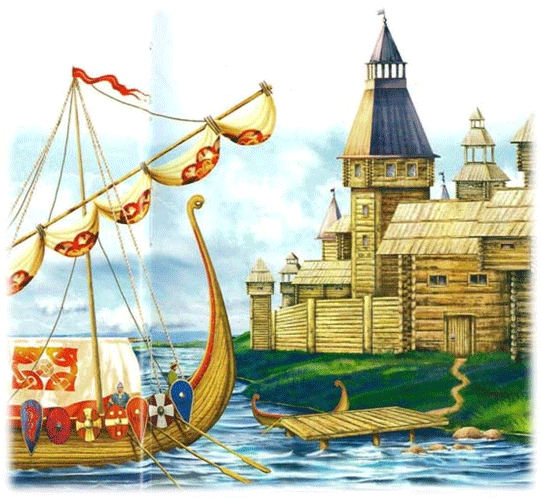 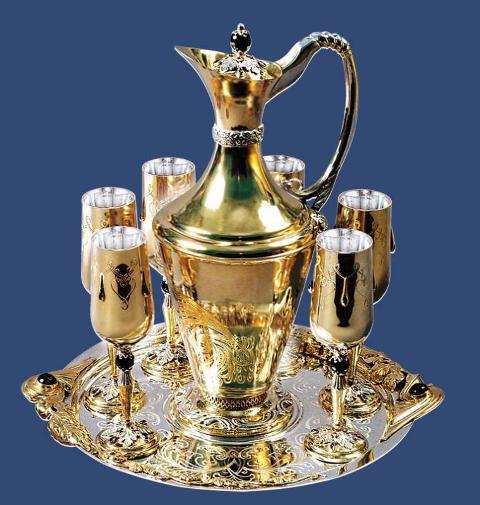 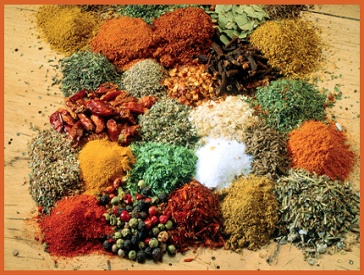 Пряности
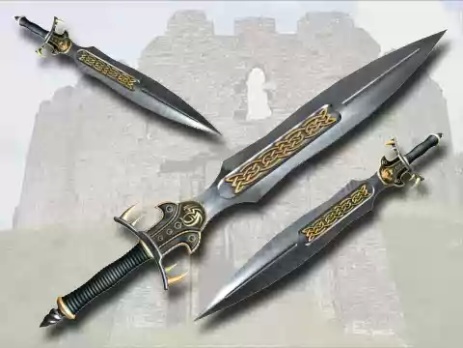 Золото
Серебро
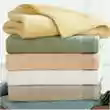 Шёлк
Оружие
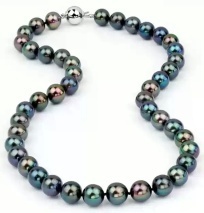 Благодаря торговле с варягами и греками крепли, богатели и укреплялись расположенные вдоль всего этого пути славянские поселения.
Жемчуг
Монеты Древней Руси
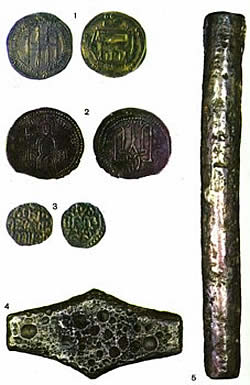 1
5
2
1. Куны (от латинского “cuneus” –  что значит “кованый”) или ногаты.
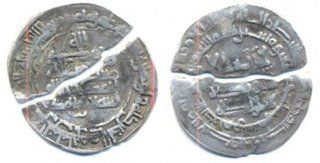 3
2. Резаны – половинка куны  ( происходит от глагола «резать».
4
3. Монеты Дмитрия Донского.
4 – 5. Гривна серебра.
Памятник пути «из варяг в греки»
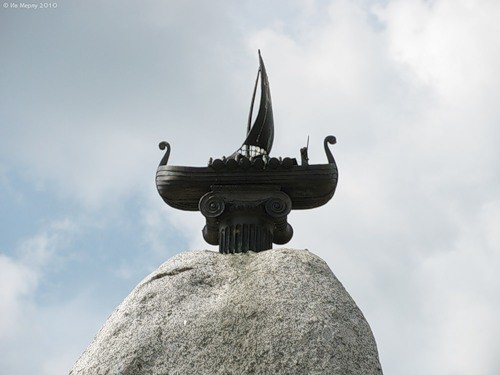 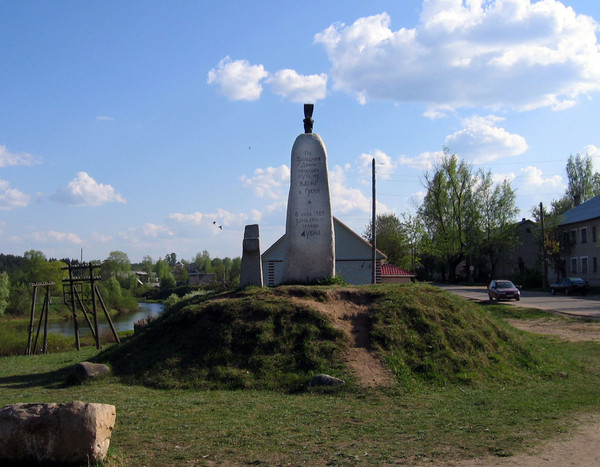 г.Андреаполь, Тверская область
Узнать:
Почему именно через Смоленск проходил важный торговый путь?
Когда зародился великий торговый путь «из варяг в греки» и почему его так назвали?
Откуда он начинался и где заканчивался?
Чем торговали местные и иностранные купцы?
Сегодня на уроке я …
Мне удалось…
Я могу похвалить…
Я недостаточно…
Я старался…